전후 일본의 정치정당과 문제점 전망중심으로
5조
회**과 *학년 김*재
목차…..
1.일본의 정당 및 그 이념과 성향

2.일본 정치의 문제점과 그 원인

3.레이와 시대 일본 정치 전망
쉬어가기……..
https://youtu.be/iRi4od_Thus
일본 정당의 변천과정
일본의 정당
일본정계에서 정당의 정의:
1.소속 국회의원이 5인 이상인 정치 단체

2. 전회 중의원 총선거 혹은 전회나 전전 회의 참의원 선거에서 전국 득표율이 2%이상인 정치단체
현 일본의 원내정당 과 그 의석 수
일본의 원내 정당(여당)
자민당
이념 및 특징
이념:자유 보수, 사회 보수, 극우
특징:일본 의회 최대 정당. 평화헌법 개헌 적극 지지. 그 외 혐한 발언 다수 

당수: 아베신조
일본의 원내정당(여당)
공명당
이념 및 특징
이념:불교 민주주의 온건 보수중도주의 탈 원전 평화주의
특징:일본의 연립여당. 창가학회 계열.평화헌법 개정 반대. 원전 반대
당수: 야마구치 나쓰오
일본의 원내정당(야당)
입헌 민주당
이념 및 특징
이념:사회자유주의 진보주의 탈 원전 입헌주의 중도 좌파
특징:평화헌법 개정 반대
당수: 에다노 유키오
일본의 원내 정당(야당)
국민 민주당
이념 및 특징
이념:중도 중도우파 자유보수주의 탈원전 평화주의
특징:평화헌법 개정 반대 입헌 민주당이랑 안친함 
당수:다마키 유이치로
일본 정치의 문제점
1.급격한 우경화 추세와 역사 망각

2. 의원직 세습제 

3.일본국민의 정치적 무관심

4.자민당 일당독재
일본의 우경화와 혐한의 이유
1. 국제 정치관계 상황 속에서 전쟁범죄 사과에 대한 필요성 인식 부족 


2. 지역구 세습과 폐쇄적 계급 사회로 인해 조상의 잘못 인정 회피
독일과 일본의 비교
독일과 전쟁한 국가 및 피해 국가
일본과 전쟁한 국가 및 피해 국가
일본의 의원직 세습
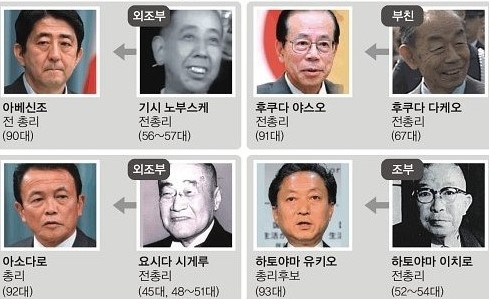 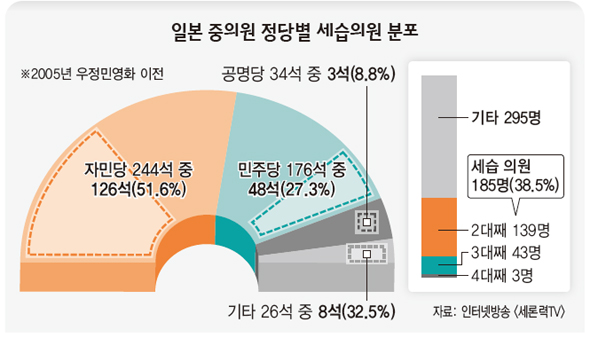 국민의 정치 무관심
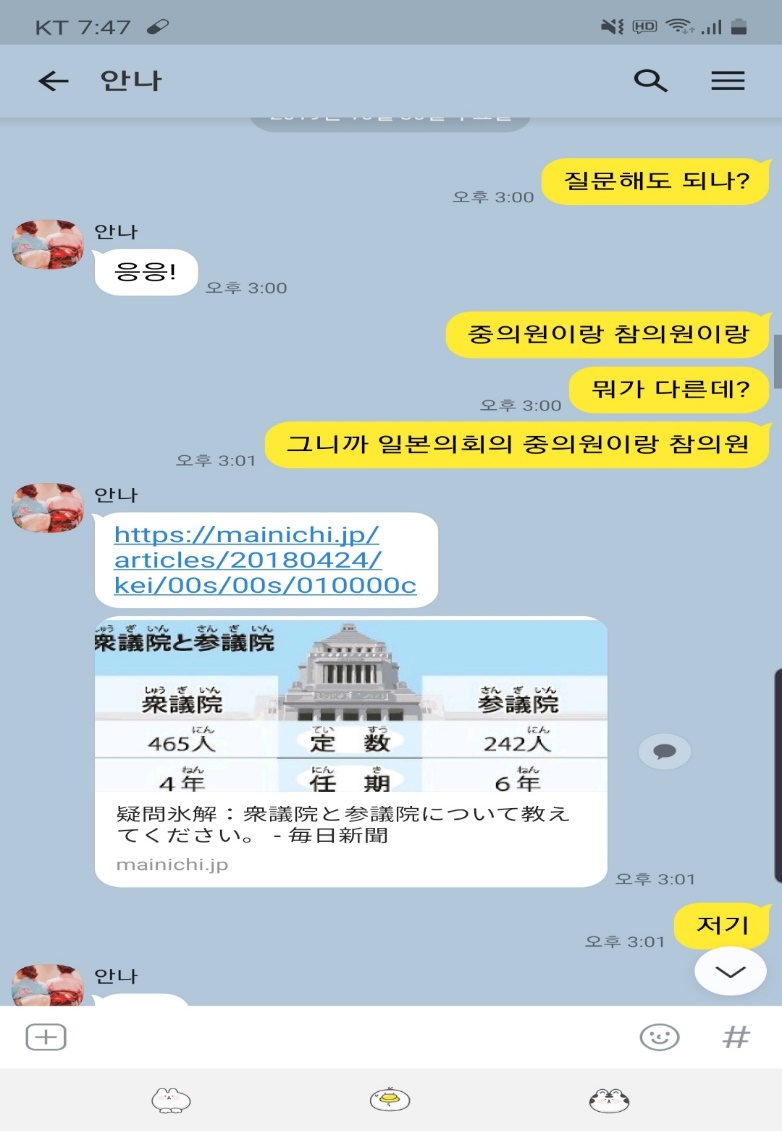 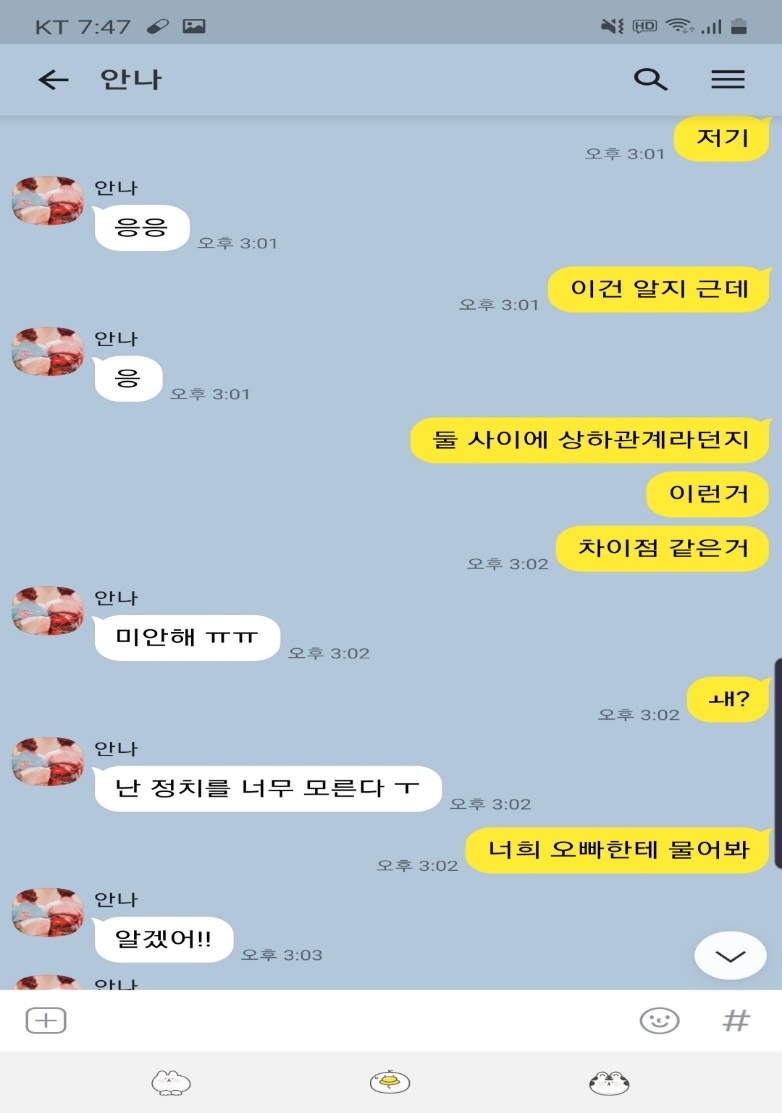 레이와 시대와 일본 정치 전망
야마모토 타로 연설
https://youtu.be/CN2NIYS6IhY?t=6
레이와 시대의 전망
헤이세이와 마찬가지로 천황이 일본 정치인의 극우 행보를 견제 하며 현 상황을 유지 시킬 것으로 예상하나,레이와 이후 일본황실의 유지가 사실상 불가능 하므로 한국 입장에서는 보다 더욱 신중하게 지켜볼 필요가 있음.
끝까지 봐주셔서 감사합니다.